সবাইকে স্বাগতম
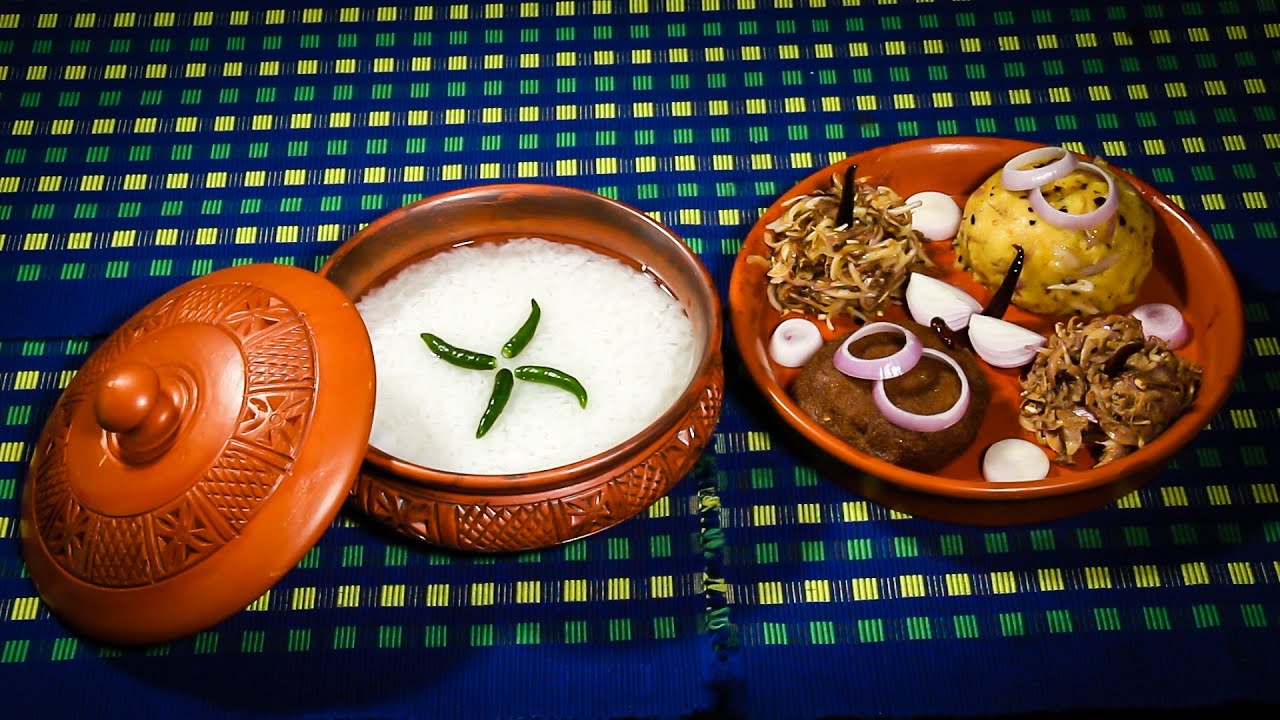 পরিচিতি
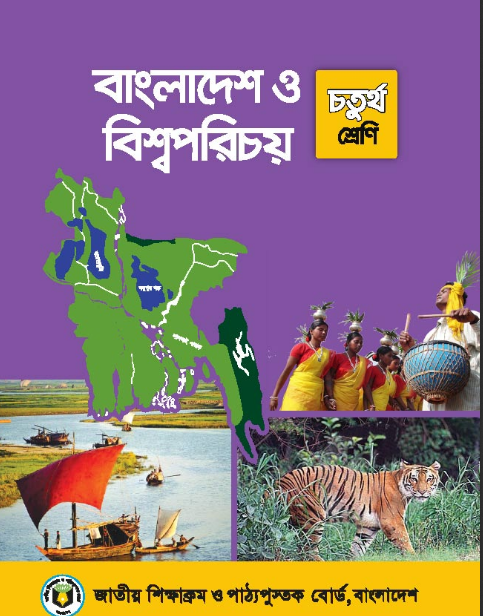 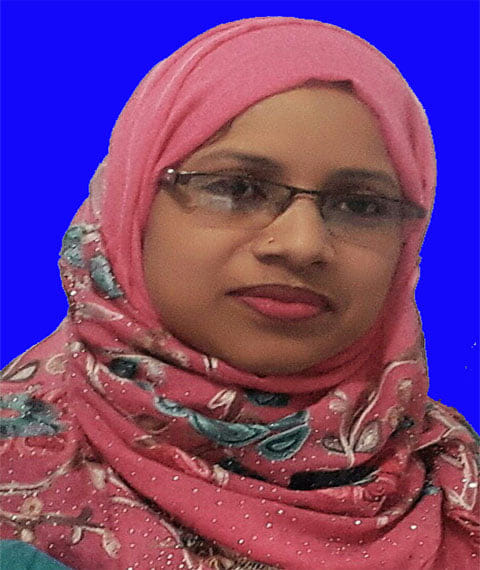 নুরানী আকিদা (সহকারী শিক্ষক) দিঘন সরকারি প্রাথমিক বিদ্যালয়দিনাজপুর সদর, দিনাজপুর ।nuraniakida@gmail.com
অধ্যায়:  16 আমাদের সংস্কৃতি                  পাঠ   :  ২ (খাবার)
সময় :  ৪5 মিনিট 
তারিখ: 02/06/2020খ্রিস্টাব্দ
শিখনফল
এই পাঠ শেষে শিক্ষার্থীরা ...
১৫.৩.১ । বাংলাদেশের সংস্কৃতি (ভাষা, খাদ্য, পোশাক, আচার অনুষ্ঠান, 
          লোকজ গান ইত্যাদি) সংক্ষেপে বর্ণনা করতে পারবে ।
ছবিতে তোমরা কী কী দেখছো?
হ্যাঁ, বন্ধুরা এগুলো আমাদের দেশের বিভিন্ন ধরনের খাবার।
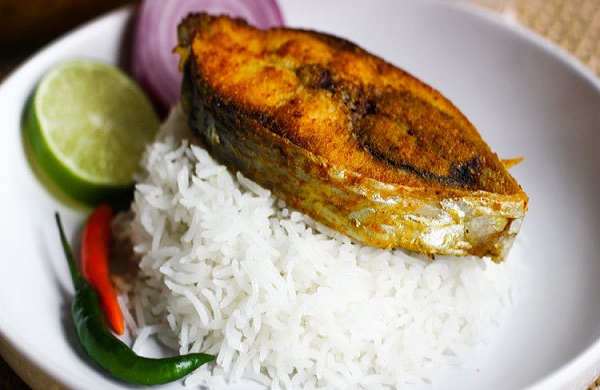 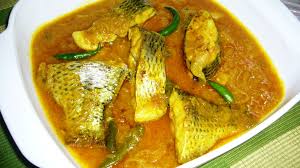 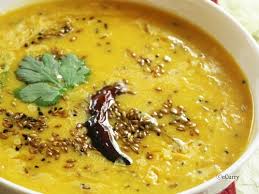 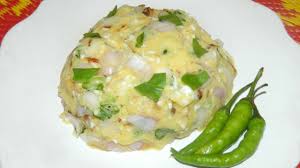 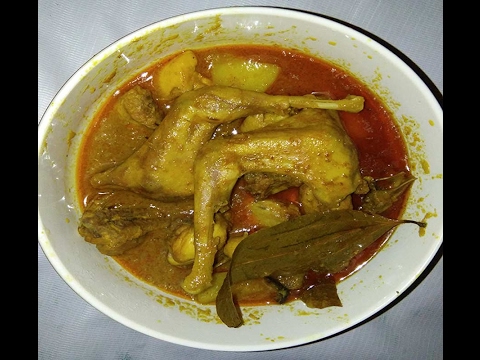 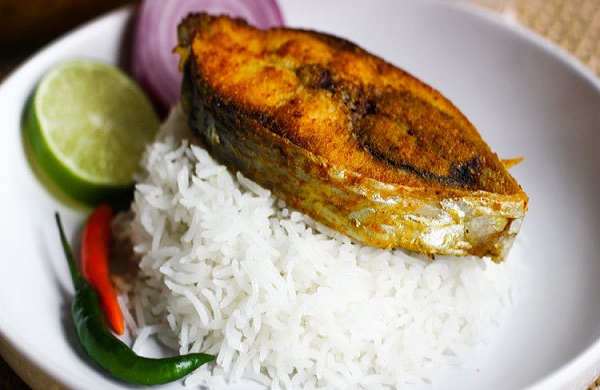 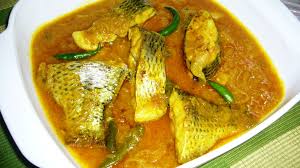 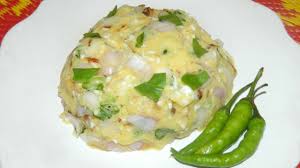 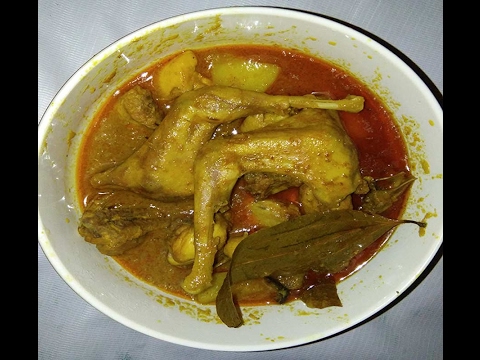 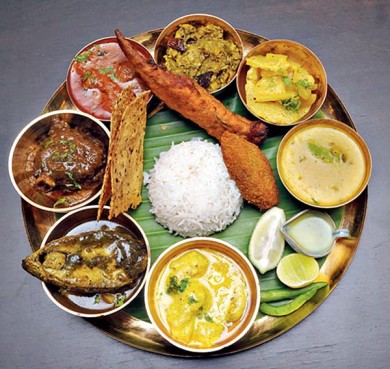 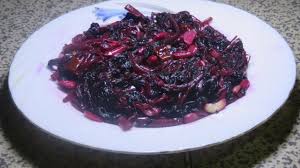 পাঠ্যাংশঃ কথায় আছে……পিঠা তৈরি করেন।
আজকের পাঠঃ খাবার
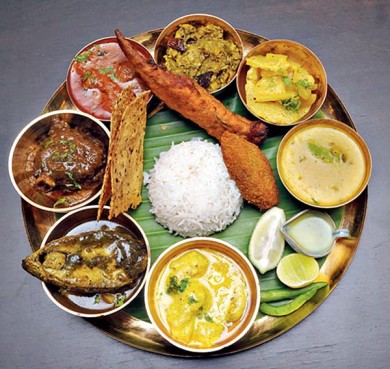 ছবিতে তোমরা কী দেখতে পাচ্ছ?
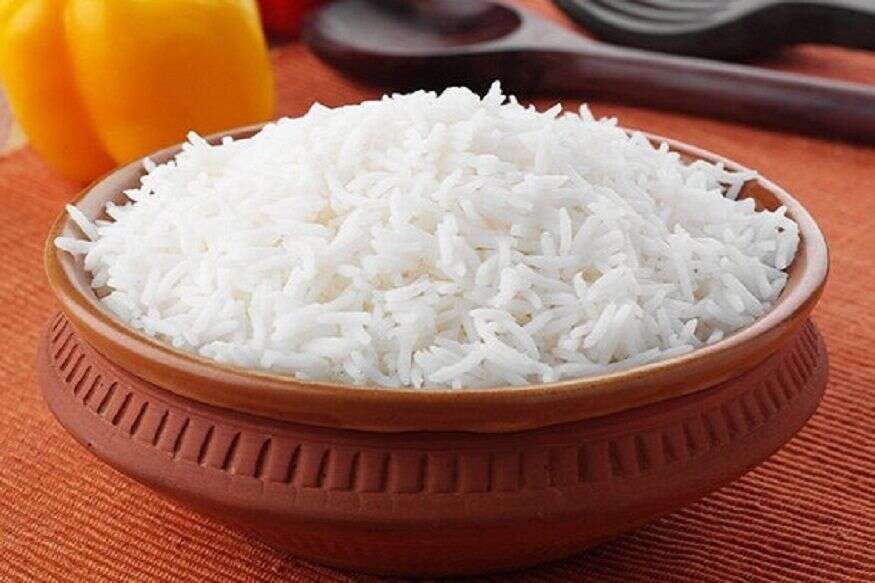 ভাত
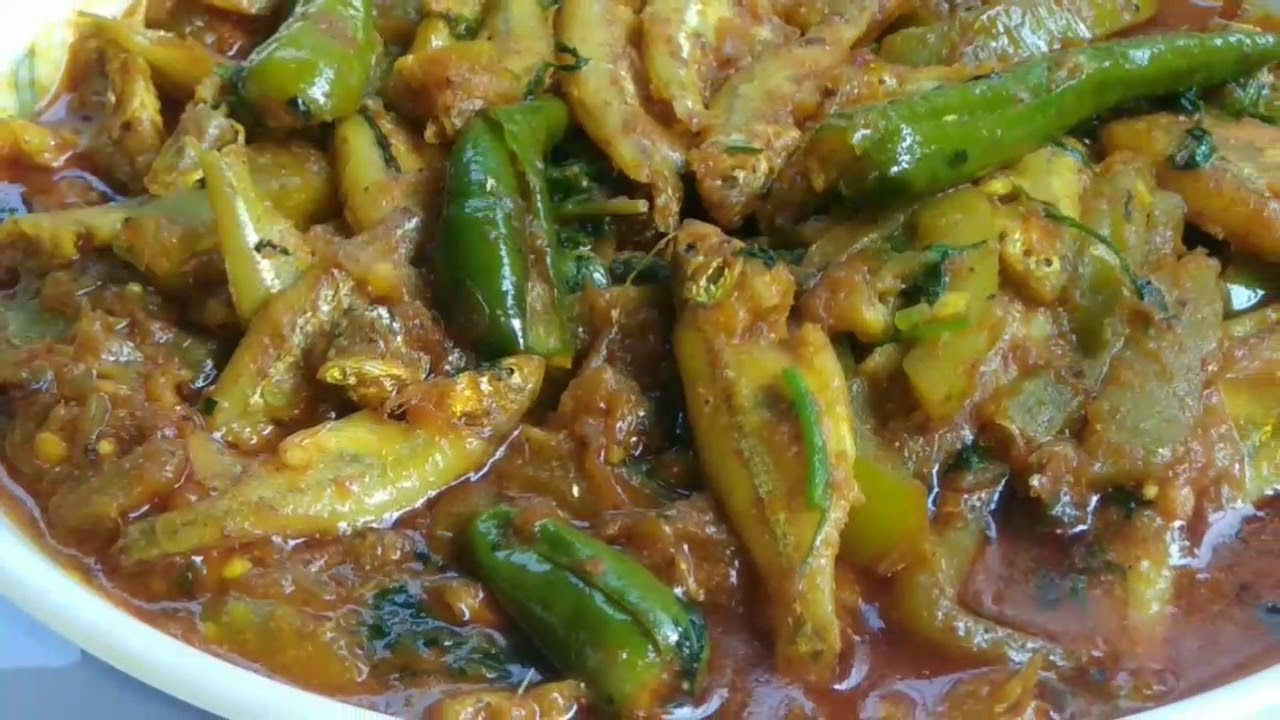 মাছ
মাছ ও ভাত বাঙালির প্রধান খাবার।
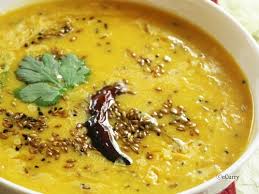 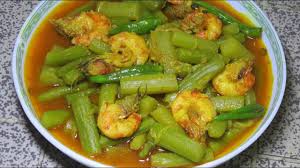 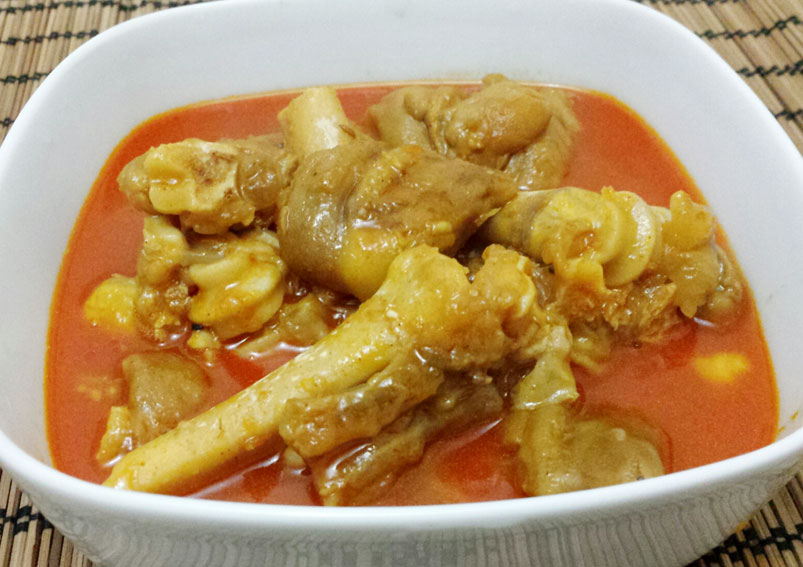 শাকসবজি
ডাল
মাংস
শিক্ষার্থী বন্ধুরা, এছাড়াও আমরা ডাল, মাংস ও নানারকম শাকসবজি খাই।
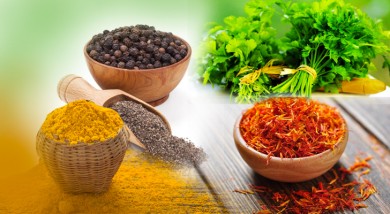 মসলা
খাবার সুস্বাদু করার জন্য মসলা ব্যবহার করা হয় ।
একক কাজ
বাঙালির প্রধান খাবার কী কী?
মসলা কেন ব্যবহার করা হয়?
ছবিতে তোমরা কী দেখতে পাচ্ছ?
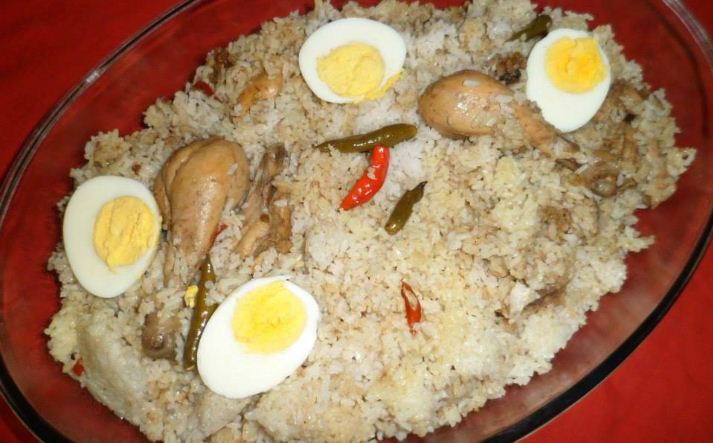 বিরিয়ানি
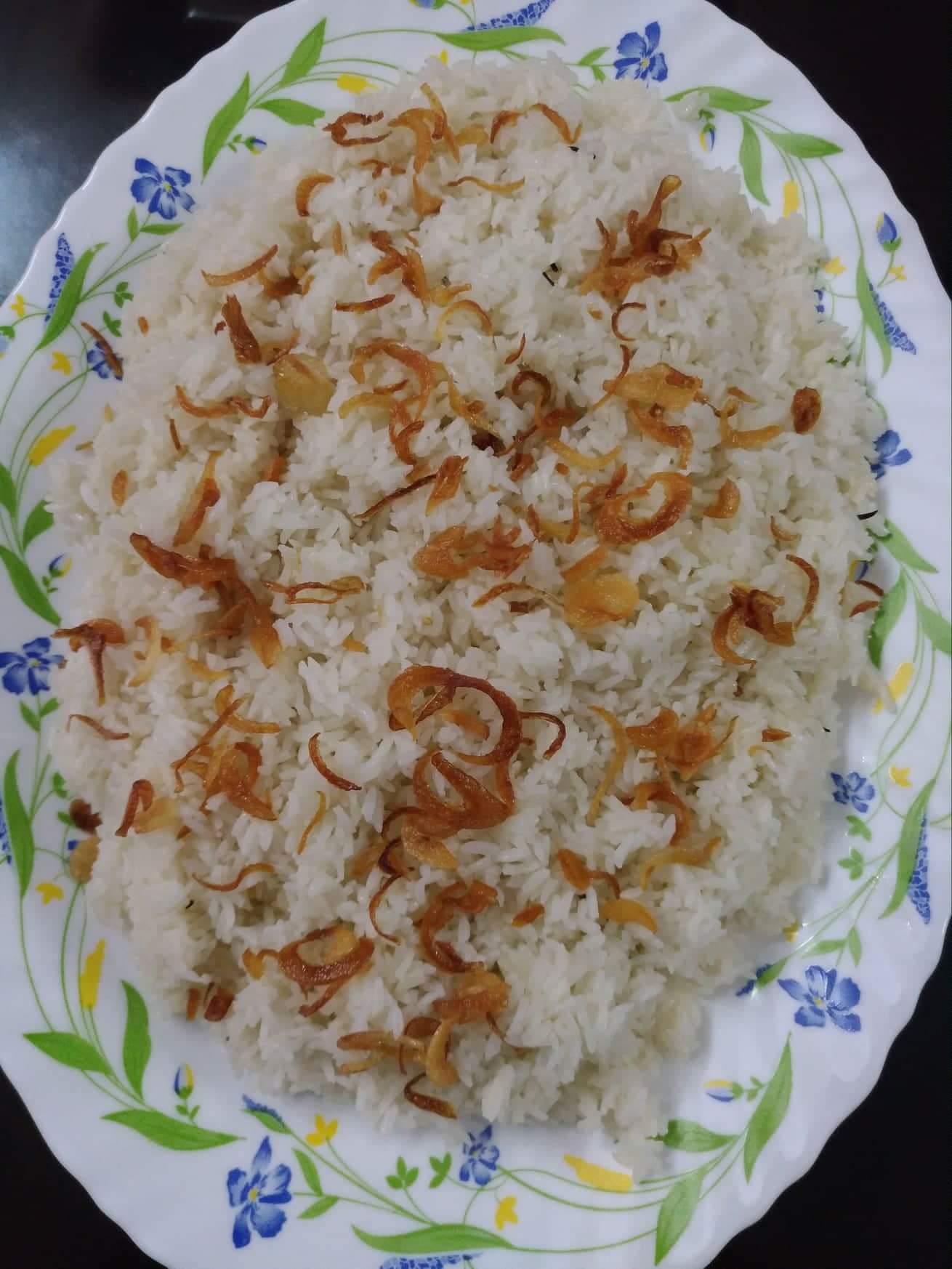 পোলাও
বিশেষ অনুষ্ঠানে আমরা সাধারণত পোলাও-মাংস,বিরিয়ানি খাই ।
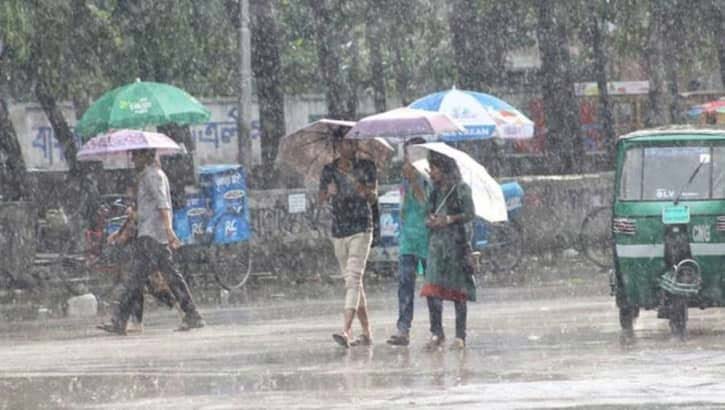 বৃষ্টি মুখোর দিন
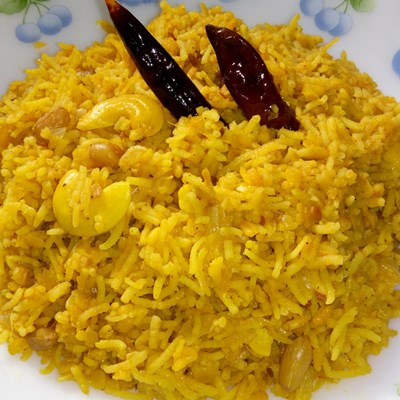 খিচুড়ি
বৃষ্টির দিনে খিচুড়ি খাওয়া বাঙালিদের সংস্কৃতিতে পরিণত হয়েছে ।
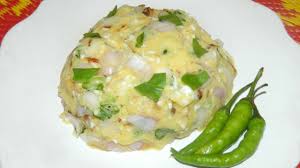 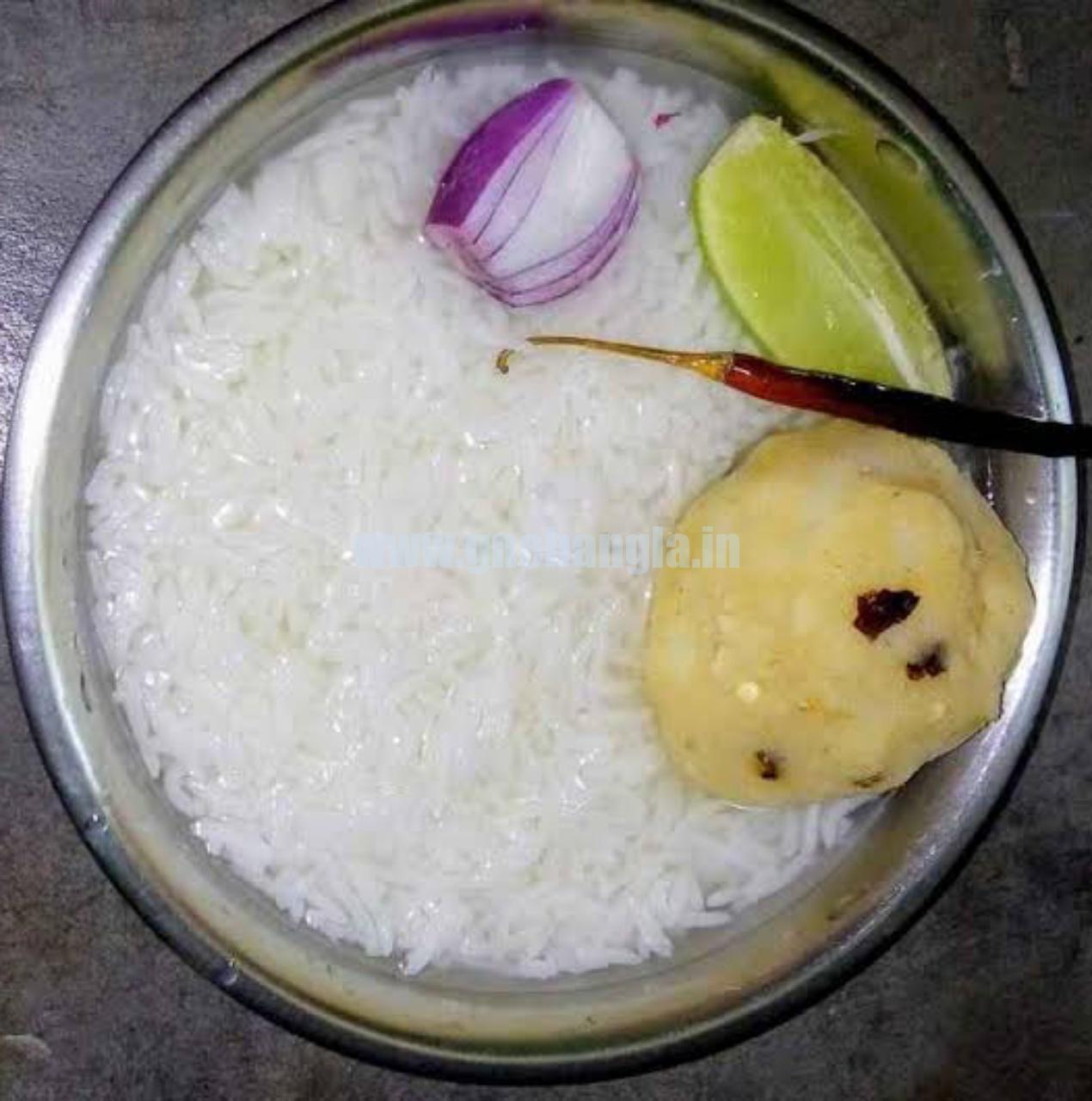 পান্তা
আলু ভর্তা
গরমের দিনে কৃষক পরিবারে ভর্তা, ভাজি ও কাঁচামরিচ দিয়ে পান্তা খাওয়ার প্রচলন রয়েছে।
জোড়ায় কাজ
তোমাদের প্রিয় খাবার নিয়ে আলোচনা কর ।
বিশেষ অনুষ্টানে তোমরা কী খাও?
আমাদের দেশের বিভিন্ন প্রকার খাবারের নাম বল?
ছবিতে তোমরা কী দেখতে পাচ্ছ?
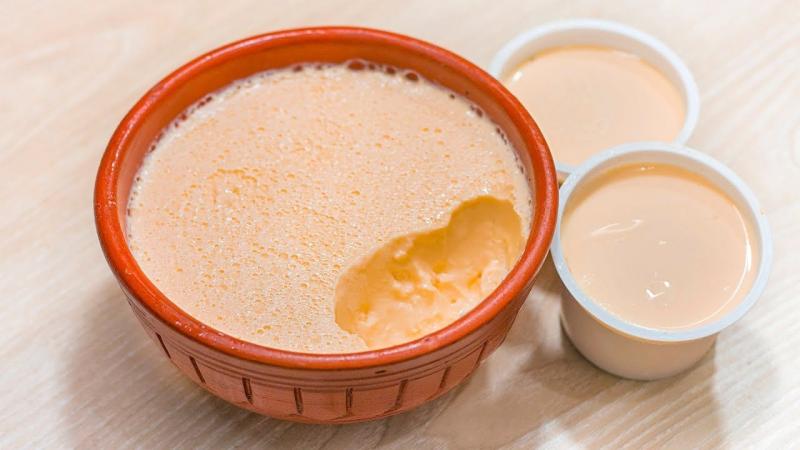 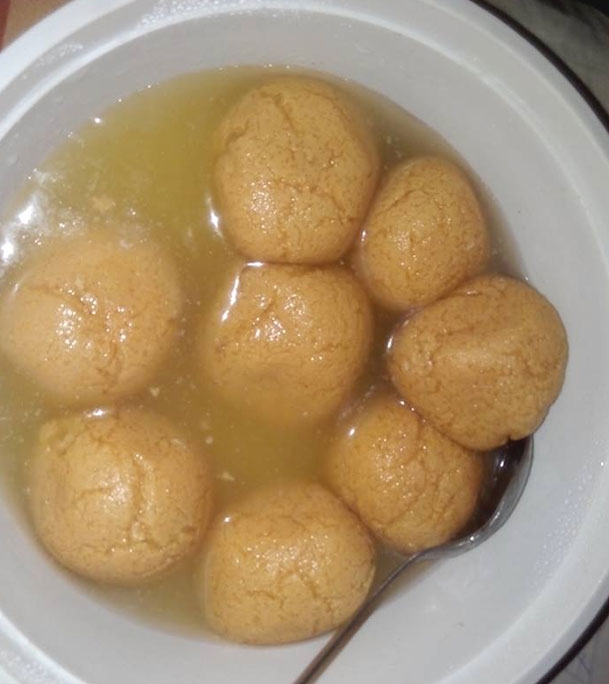 দুধ
রসগোল্লা
দই
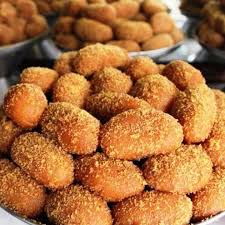 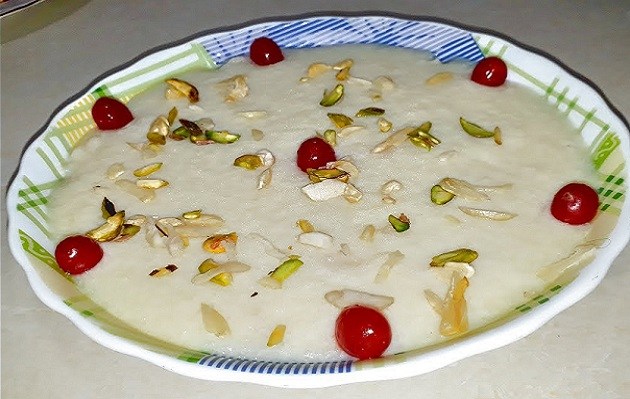 পায়েস
প্রিয় শিক্ষার্থীরা,মিষ্টি জাতীয় খাবারগুলো সাধারণত দুধের তৈরি ।
চমচম
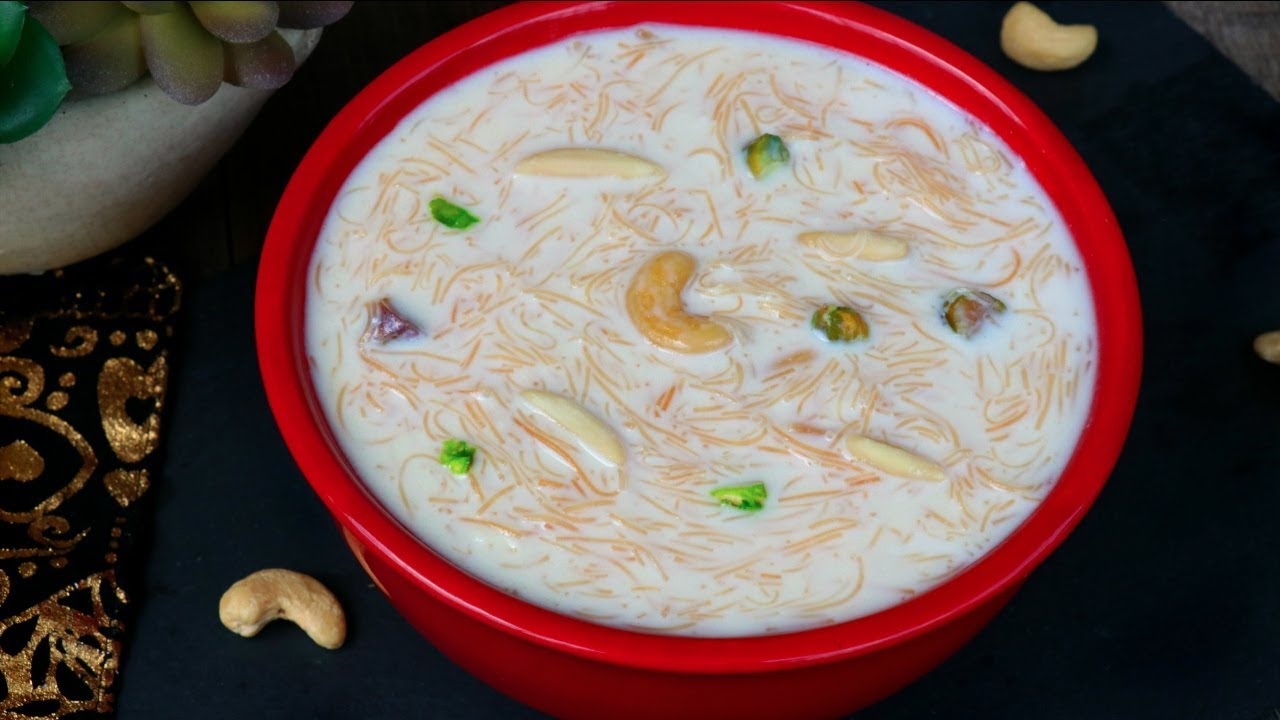 আমরা উৎসব অনুষ্টানে মিষ্টি খেতে ভালবাসি।
সেমাই
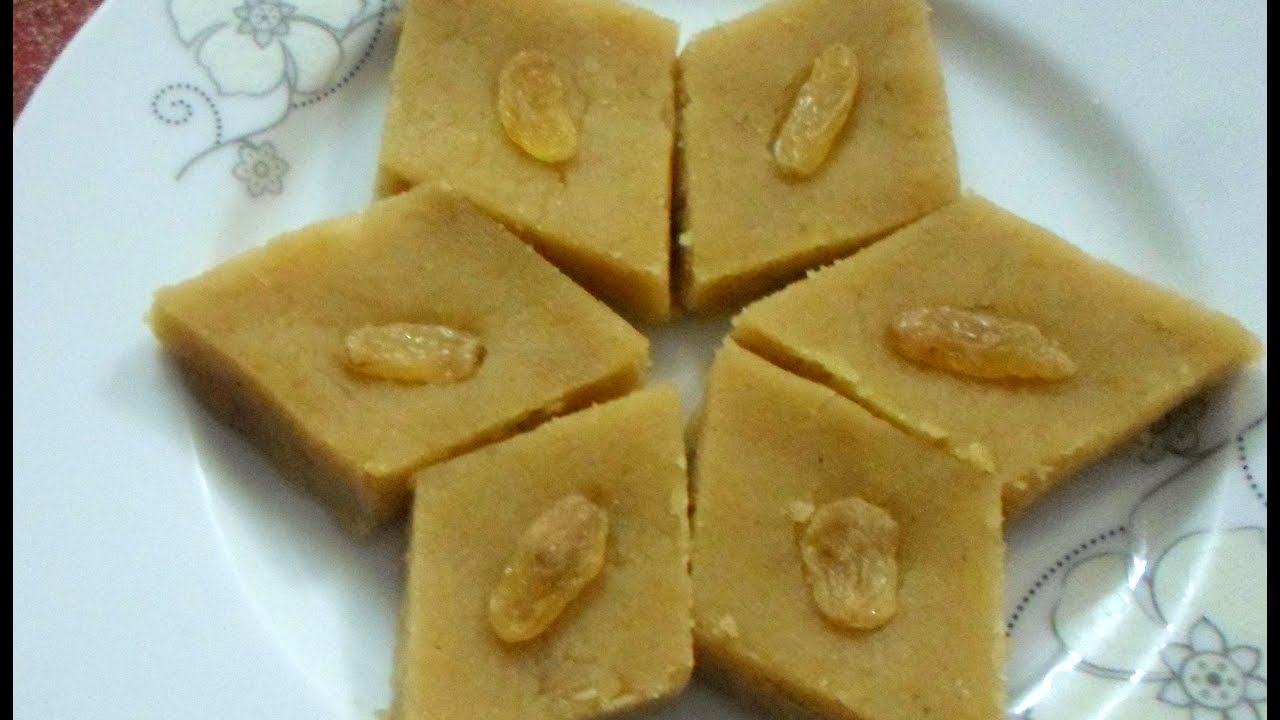 ঈদের দিনে সেমাই এবং শবেবরাতে হালুয়া তৈরি করা হয়।
হালুয়া
পূজা ও উৎসবে হিন্দুরা পায়েস, নাড়ু, মোয়া এবং মুড়কি তৈরি করেন ।
বড়দিনে খ্রিষ্টানরা অনেক রকম পিঠা তৈরি করেন ।
দলীয় কাজ
নিচের ছকে দেওয়া উৎসবগুলোতে যেসব মিষ্টি জাতীয় খাবার খাওয়া হয় সেগুলোর নাম লেখ ।
শিক্ষার্থী বন্ধুরা এবার তোমরা পাঠ্যবইয়ের ৮২ ও ৮৩ পৃষ্ঠা  বের কর এবং নির্ধারিত অংশটুকু ৩মিনিট নিরবে পড়।
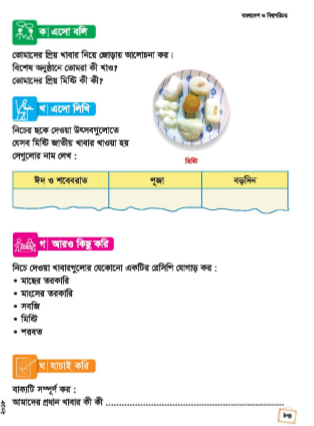 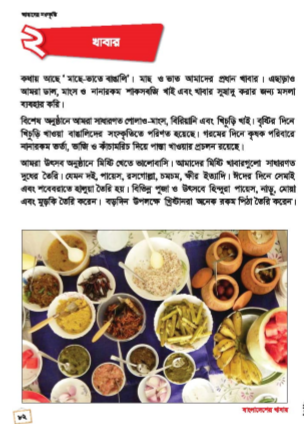 মূল্যায়ন
মিষ্টি
শূন্যস্থান পূরণ করঃ
মসলা
ক) আমাদের প্রধান খাবার _________________  ।
খ) খাবার সুস্বাদু করার জন্য  ____________ ব্যবহার করি।
গ) ঈদের দিনে ___________ তৈরি হয়।
ঘ) বৃষ্টির দিনে খিচুড়ি খাওয়া _____________ সংস্কৃতি।
ঙ) আমাদের____________ খাবারগুলো সাধারণত দুধের তৈরি।
ভাত ও মাছ
সেমাই
বাঙালির
পরিকল্পিত কাজ
নিচে দেওয়া খাবারগুলোর যে কোনো একটির রেসিপি যোগাড় করে আনবে:
মাছের তরকারি
মাংসের তরকারি
শরবত
মিষ্টি
সবজি
সকলকে ধন্যবাদ
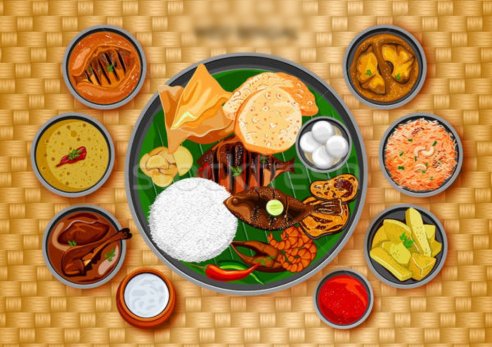